Amalgamation Discussions
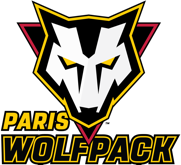 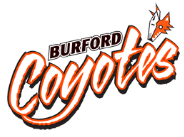 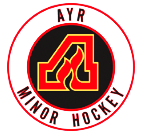 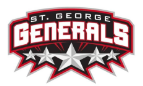 Purpose
The meeting is being held today to discuss a proposal to amalgamate Ayr, Burford, Paris and St. George minor hockey associations
A new Hockey entity would be formed and would play at a Single A level-(To be confirmed by OMHA)
Local League and development programming would continue in each community under their own name—for example Burford Minor Hockey would continue locally.
Why is the change being considered
Offer players the opportunity to play at a level that is appropriate for their capability and in their communities
Offer players the opportunity to play with players their own age
Registration numbers at some of the associations are in decline with players moving to other centres to play at higher levels and overall hockey enrollment decreasing.
65-80 less players prior to Covid. 24 players playing at a higher level else where in 2023/24.
Increase opportunities for player development at all positions and skill levels
Larger pool of parent/guardian volunteers to assist in delivering programming
Control our own destiny and develop a minor Hockey association that will celebrate the tradition of each community's local association while forming a new hockey entity that will compete a higher level than currently offered.
Current State
Burford Local League Teams play in Intertown Local League
Burford Rep C teams play in Southern Counties
Development programs start with U5 Lil Howlers Hockey Fundamentals  and continue with a U7 program divided into Jr IP and Sr IP U6/U7
League play begins at U8.  
League play is governed by Hockey Canada Pathways
Current INTERTOWN Local League
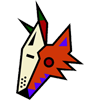 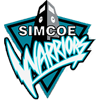 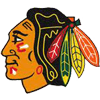 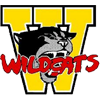 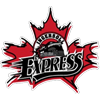 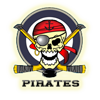 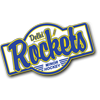 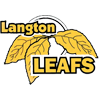 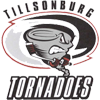 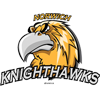 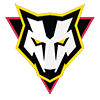 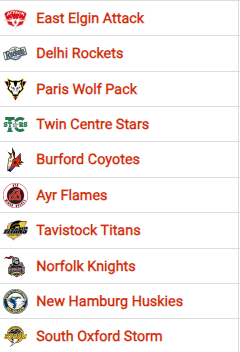 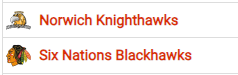 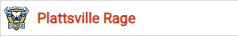 Current Southern Counties League
**Norfolk, South Oxford, New Hamburg enter B teams(AE Teams)**
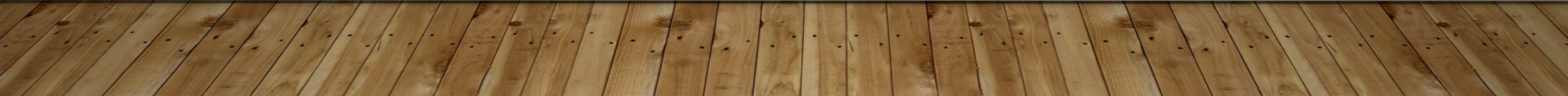 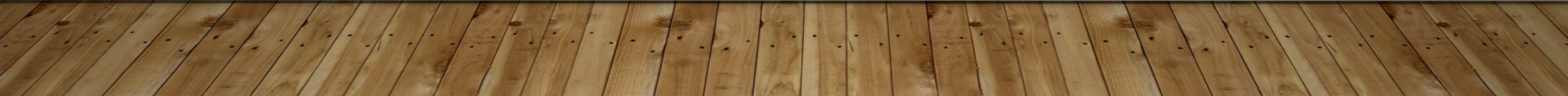 Recent Mergers
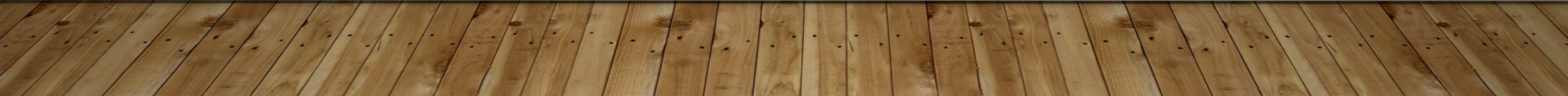 Other Merger Discussions
Delhi, Norwich and Langton have discussions on-going
B Division
A Division
Other Leagues-
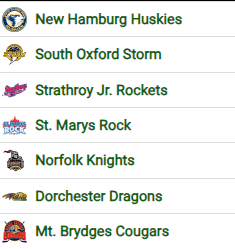 Shamrock Offers A, B Divisions
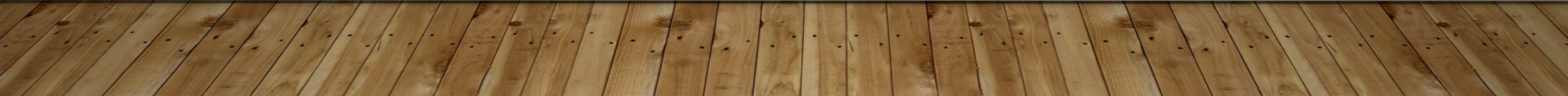 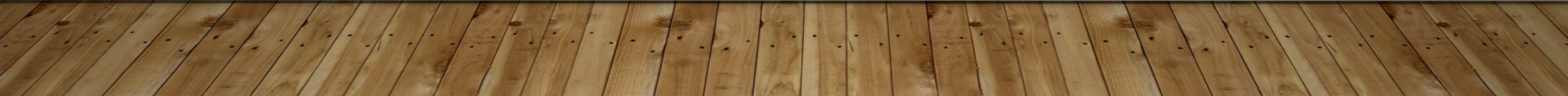 Shamrock League
Newly formed A Division
Mount Brydges, Dorchester, St Marys, South Oxford, all moved to Single A this season and to this new league by OMHA
Likely destination for a merged association
League to add St. Thomas next season.
Other A centres likely to join as other centres merge and OMHA aligns leagues geographically
Tri County Offers A
Other Leagues
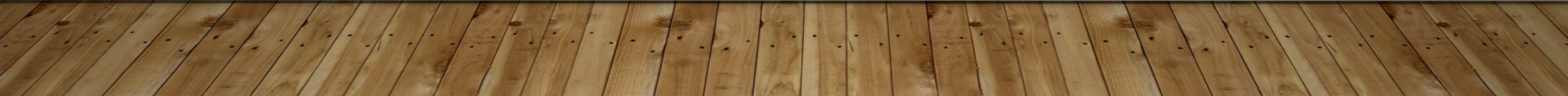 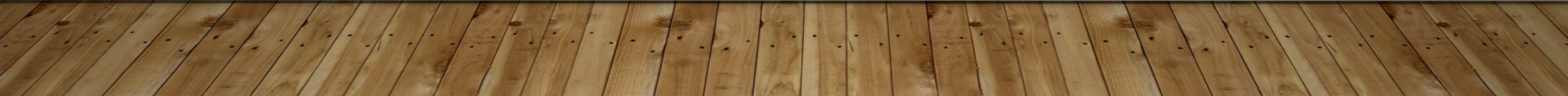 Western Ontario Athletic Alliance
Other Leagues
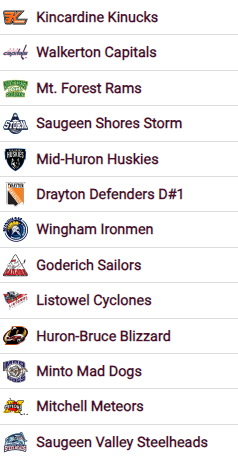 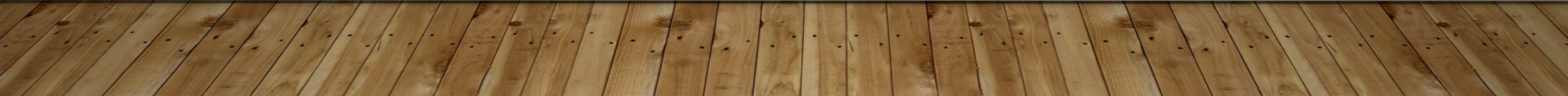 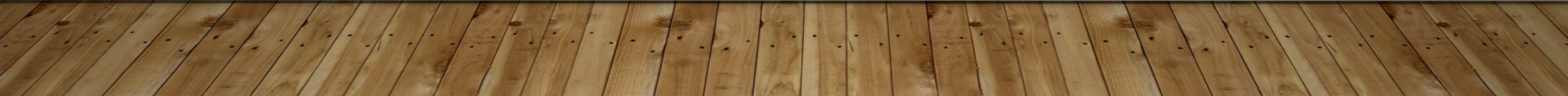 InNer Town Local League
Other Leagues
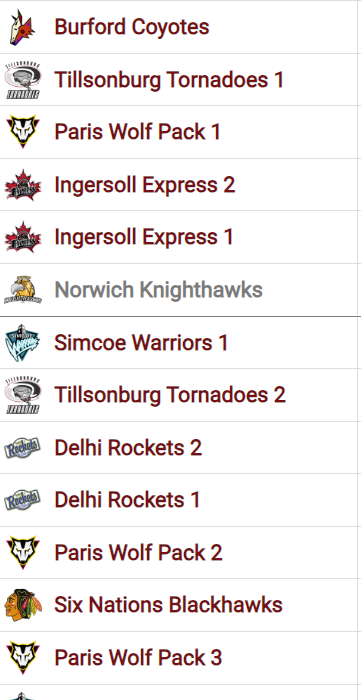 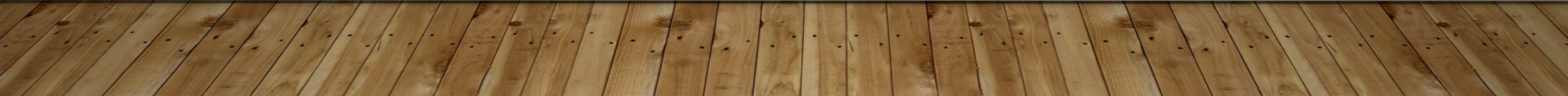 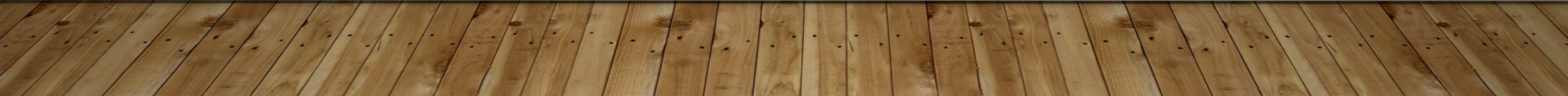 Proposal for consideration
Form a new Hockey Centre temporarily called Brant- Waterloo; a merger of Ayr, Burford, Paris and St. George.
The current board members of each association will appoint a board that will govern the new association and put together by-laws and rules for the new association.  The initial board will have equal representation from each association.  
Burford Minor Hockey would continue to exist under the umbrella of this new association and would continue to run locally focused development and team programming.  A committee of the board would be established run the Burford Minor Hockey program.
OMHA will designate league and level of play of the new association.
Categories Of Merged Association—Representative Hockey
U10 A
U11 A
U12 A
U13 A
U14 A
U15 A
U16 A
U18 A
U21 A
U5
U7
U8 LL
U9 LL
U11LL
U13 LL
U15 LL
U18 LL
*U8 MD
*U9 MD
U11 B
U13 B
U15 B
U18 B
Teams to Play in Southern Counties League
Teams to Play in Intertown Local League As Burford Minor Hockey
Likely to play in the Shamrock A league
Team Comparison
Next Steps
Burford Minor Hockey to hold a membership vote on Sat November 04th
Ayr, Paris and St. George will also hold votes.
If memberships of the 4 Association vote to merge the new Association will be formed.
Status Quo
If the membership decides to not move forward with the merger;
We will remain with the Southern Counties league
Maintain status quo with our Local League, player development programs
Players will have increased opportunity to move to other centres as NRP(Non Resident Player) regulations evolve to align with the OMHA directive to give players an opportunity to play at the highest level they can achieve.
Southern Counties as a league will evolve—if not enough teams are available to sustain the league OMHA will adjust league structures and Burford would be placed in another league or a realigned Southern Counties.
The Big Picture
NO CHANGES TO LOCAL LEAGUES OR WHERE AND WHO THEY PLAY
Local League Ice time stays the same
REP will only Merge to Higher Group Alignment
Burford Minor Hockey’s Tradition of Home Town Local Hockey will remain
More Development
More Rep Opportunities
Rep Opportunities at Age Aligned Programing
Discussion and Questions